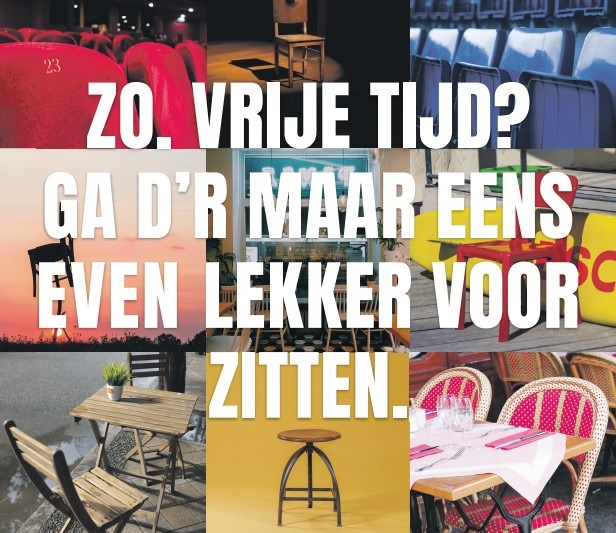 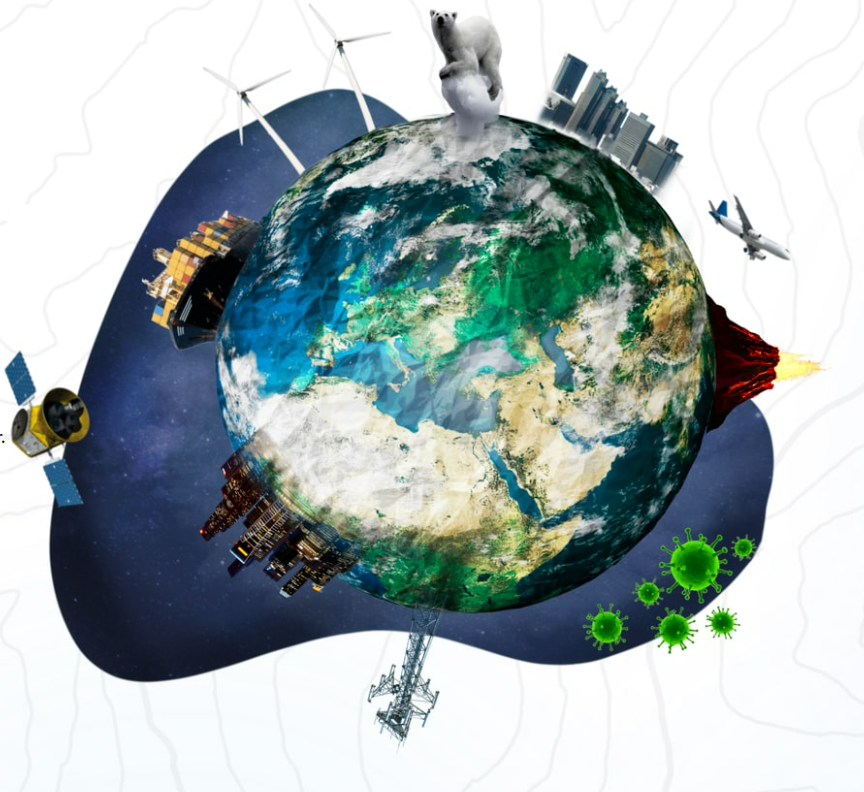 Inrichting van een gebied
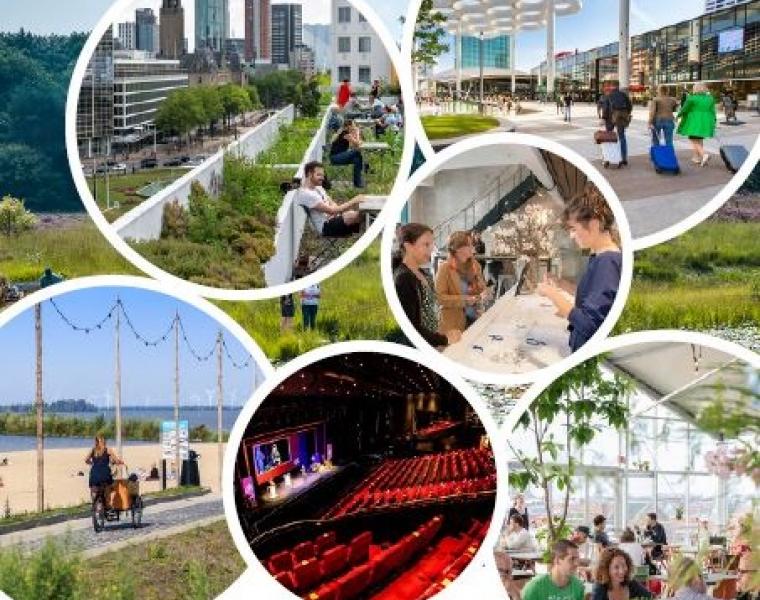 LJ1-P4 - les 3 Stasvernieuwing en fieldresearch
Les 3 – vrijetijdsgedrag en recreatie in de stad
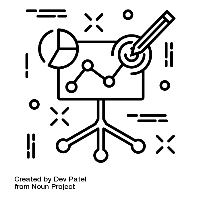 Begrippen
Recreatie
vrijetijdsgedrag
piramide van Maslow
Maatschappij
Stadsvernieuwing
Gentrification 
sociale cultuur
Fieldresearch
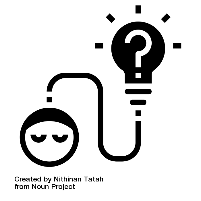 Specialisatie Vrijetijd
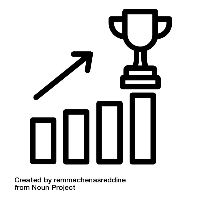 IBS Toetsing
 Kennistoets
 Verantwoording
 Presentatie
Leerdoelen - les 3 – vrijetijd en recreatie in de stad
Aan het einde van de les:
Kun je uitleggen hoe een stad is opgebouwd
Kun je een gebied analyseren 
Je kan het belang van recreatie in de stad uitleggen en voorbeelden geven op stad en wijkniveau. 
Je kan recreatie in de stad toelichten op basis van geografische kenmerken. 
Kun je fieldresearch uitvoeren in een gebied
Wat hebben we vorige week gedaan?
Persona – huidig 
Persona – gewenst 
Piramide van Maslow
Leisure in de stad
Leisure in de stadWaarom is een stad op een bepaalde manier opgebouwd? Of is daar geen reden voor?
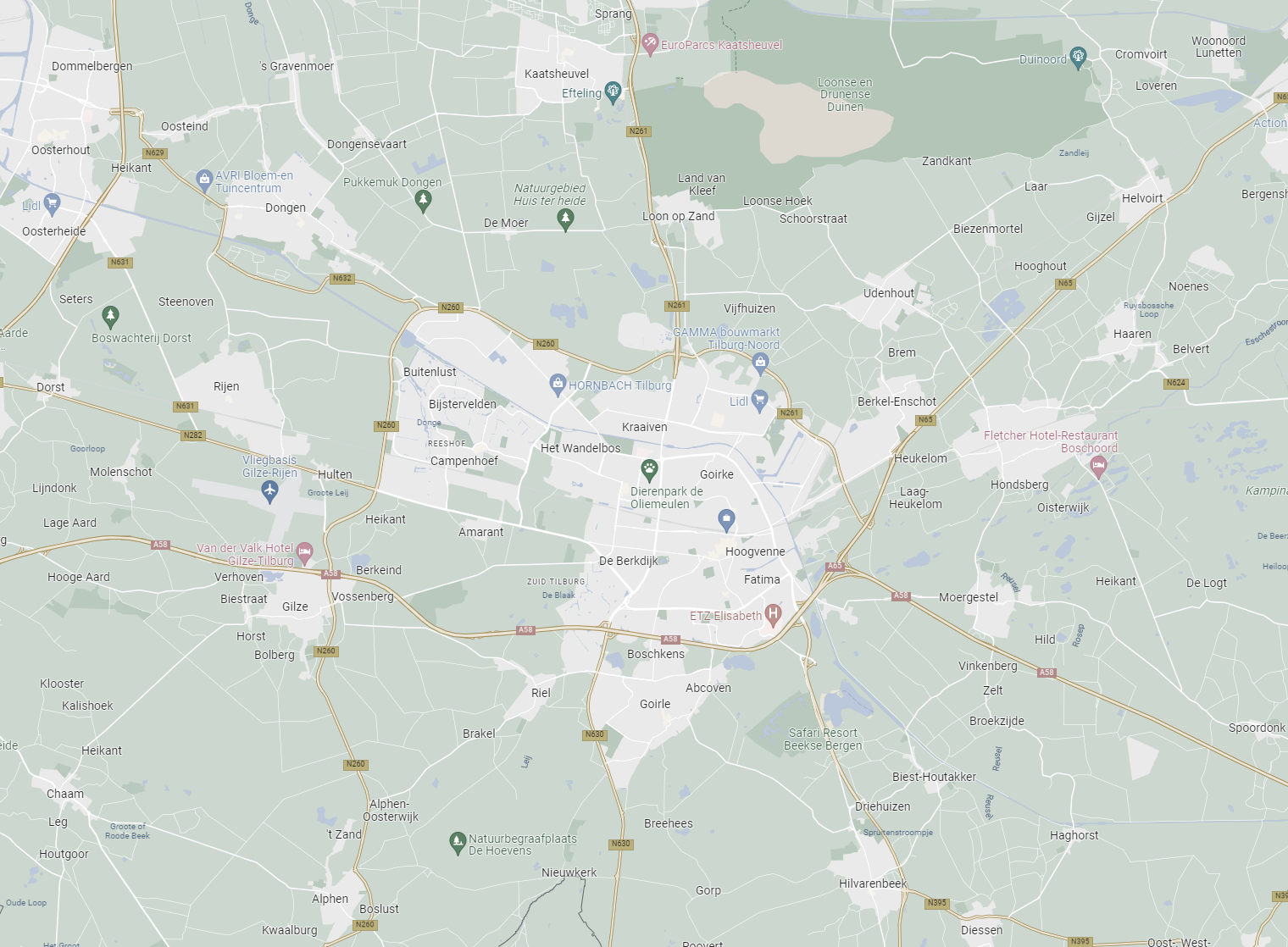 Leisure in de stad
Stadskern: verzamelplaats voor vrijetijdsvoorzieningen
Musea
Bioscopen
Schouwburgen
Horeca
Stadsrand: sportieve, recreatieve en sociaal-culturele voorzieningen
Buiten de stad: nieuwe functie industriegebieden
(Groen binnen en buiten de stad)
Stadsvernieuwing en Gentrification
(61) Wat is stadsvernieuwing & gentrification? #donderdagbegrippendag - YouTube
Gentrification
Is Gentrification positief of negatief?
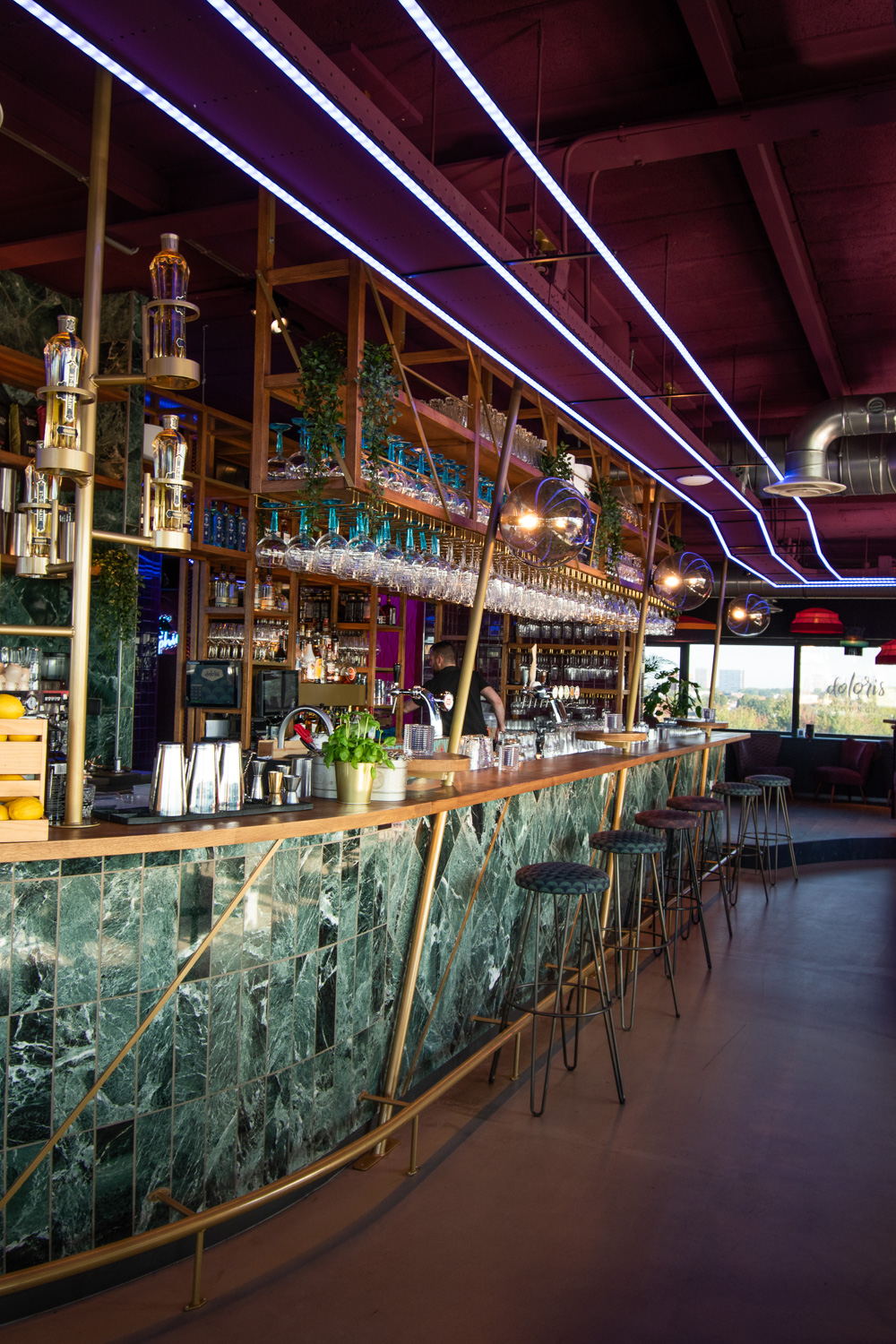 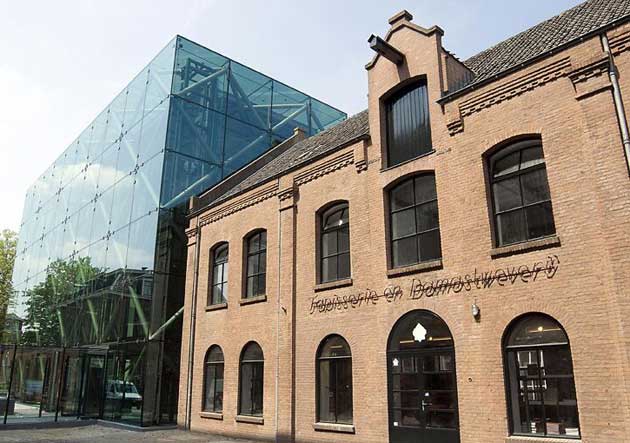 textielmuseum
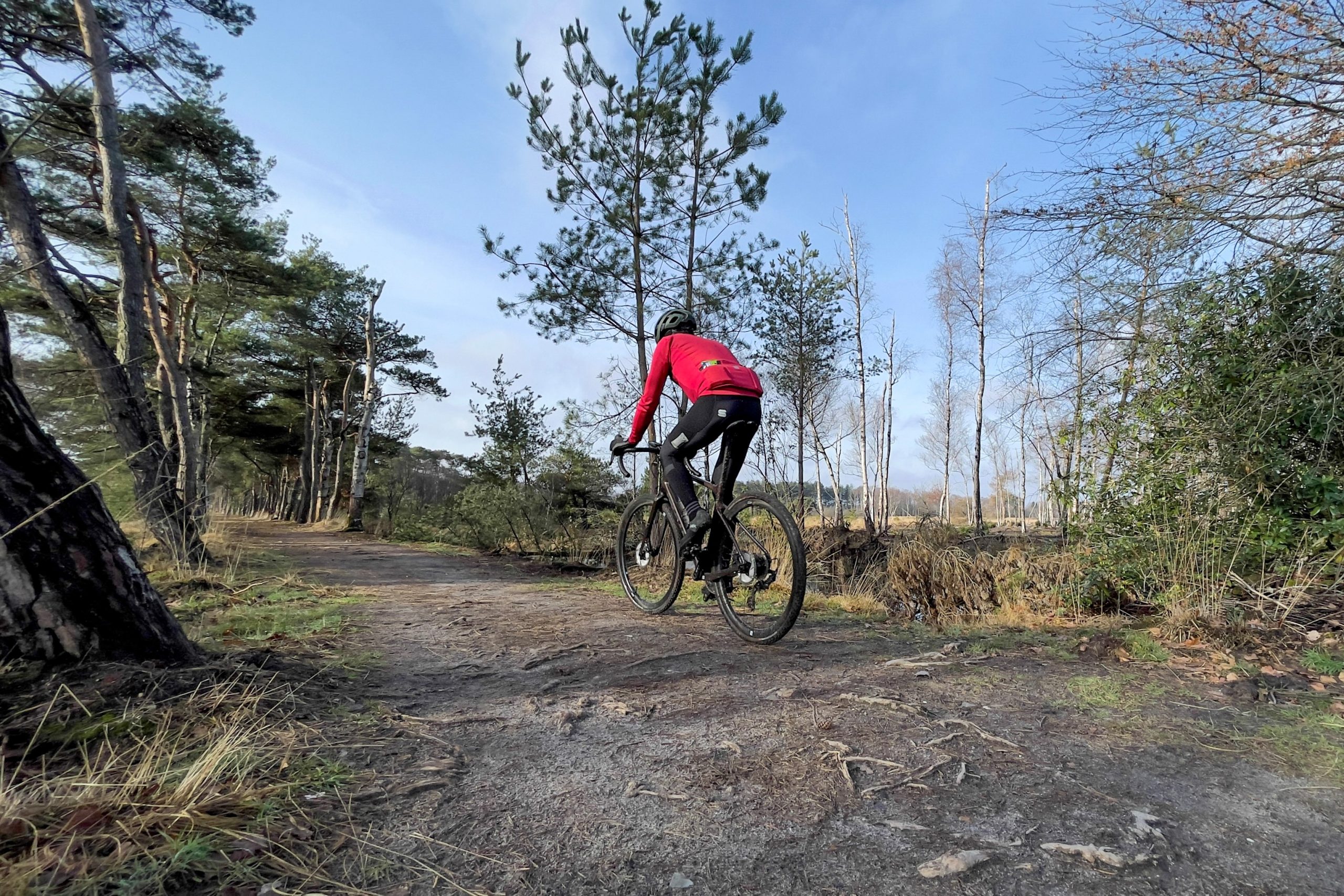 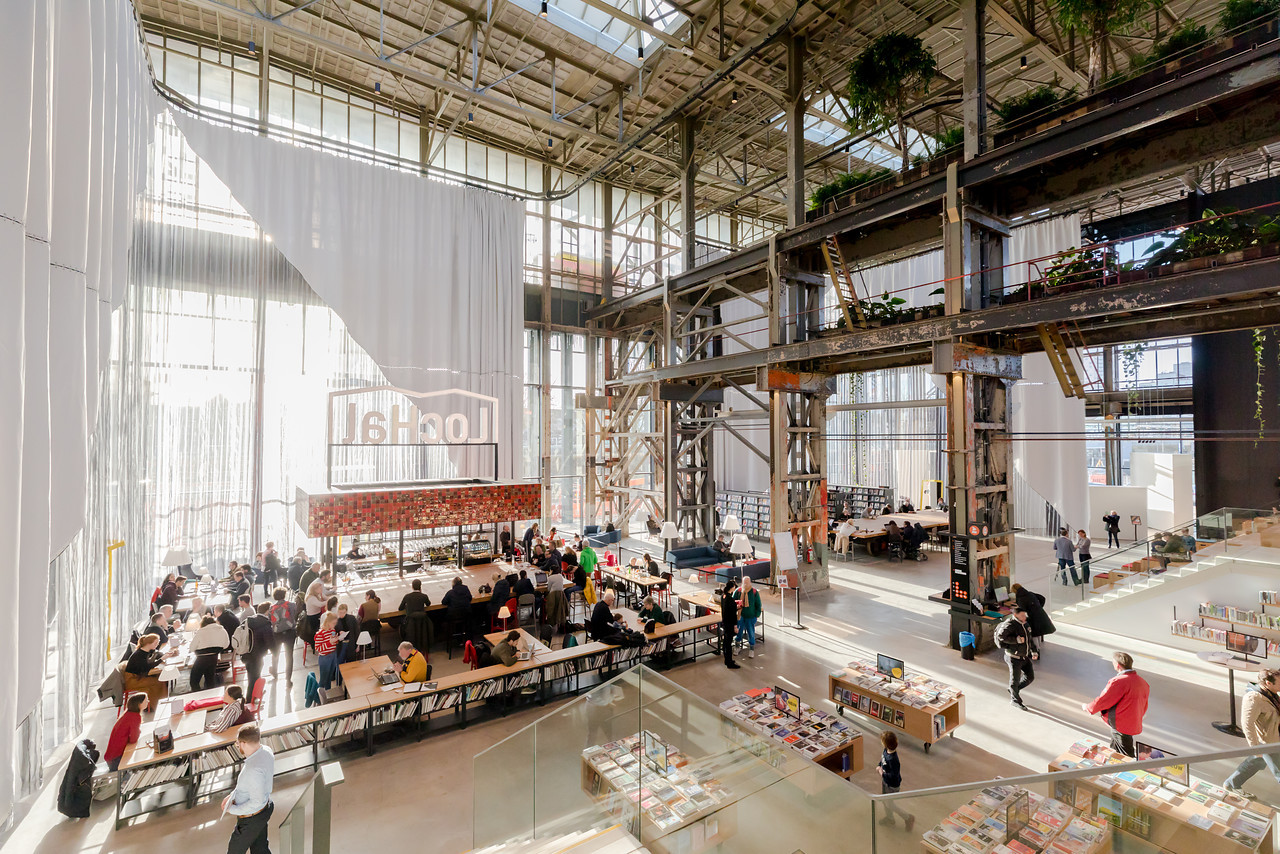 Lochal
Doloris meta maze
fietsen rondom de stad
Leisure in Tilburg
Is leisure groot of klein?
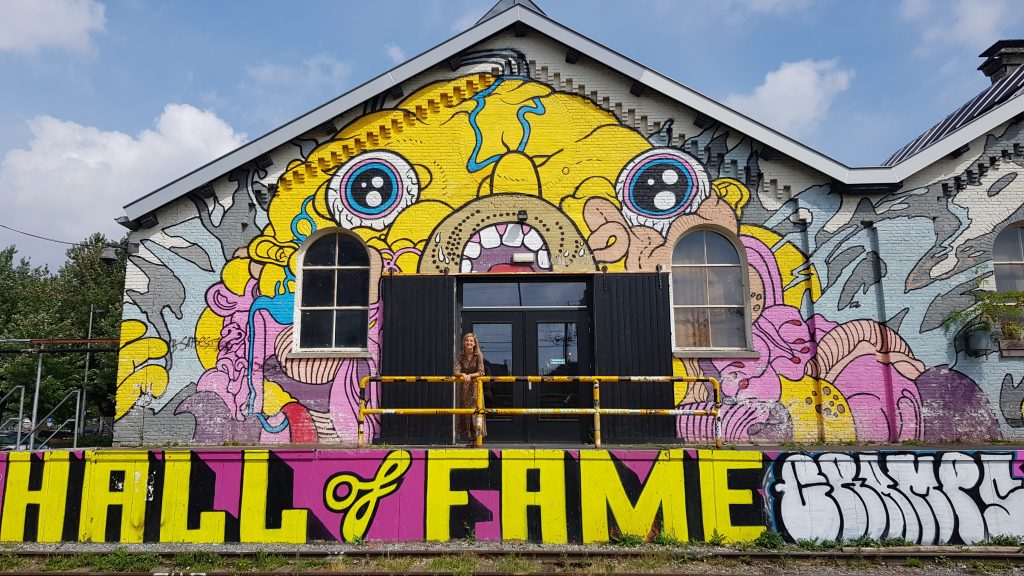 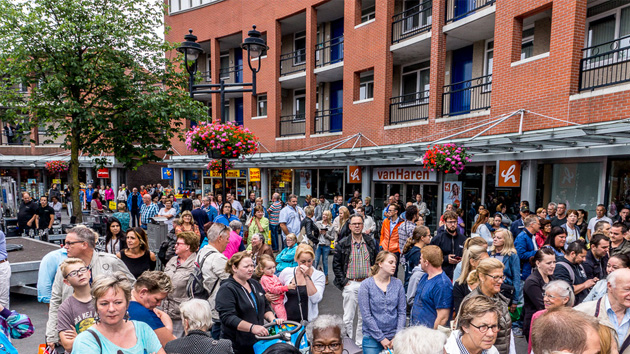 Winkelcentrum Heyhoef, jubileumfeest
Hall of Fame, o.a. skatehal
fietsen om de stad
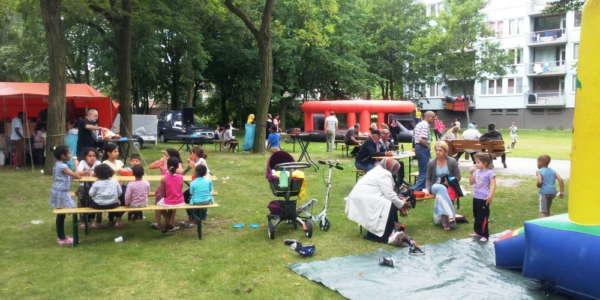 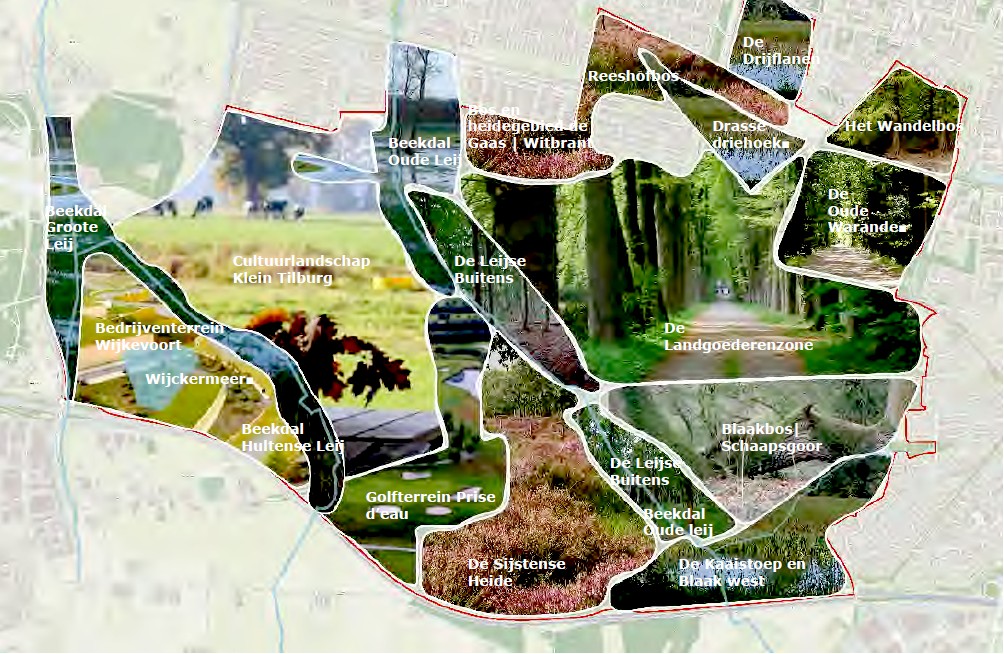 Buurtfeest, wijk Stokhasselt
Stadsbos 013
Vrijetijdbesteding in Tilburgse wijken
Vrijetijdsbesteding op wijkniveau
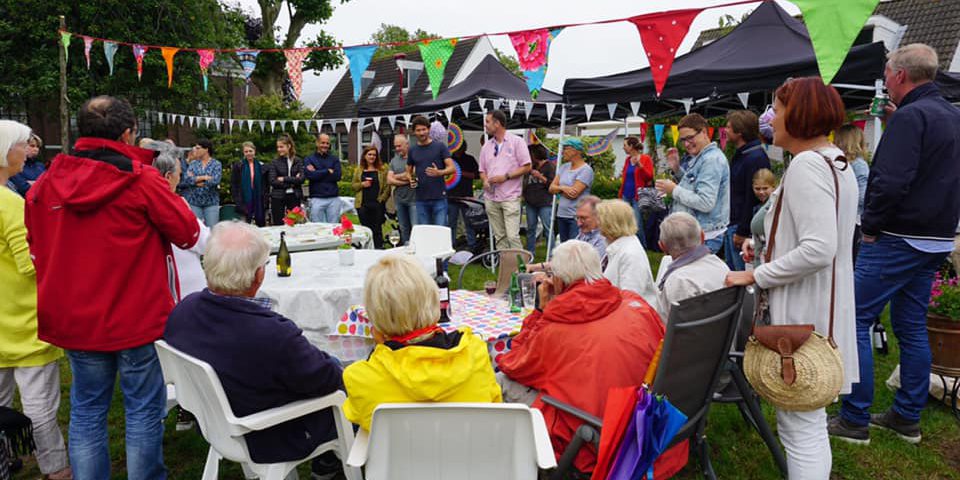 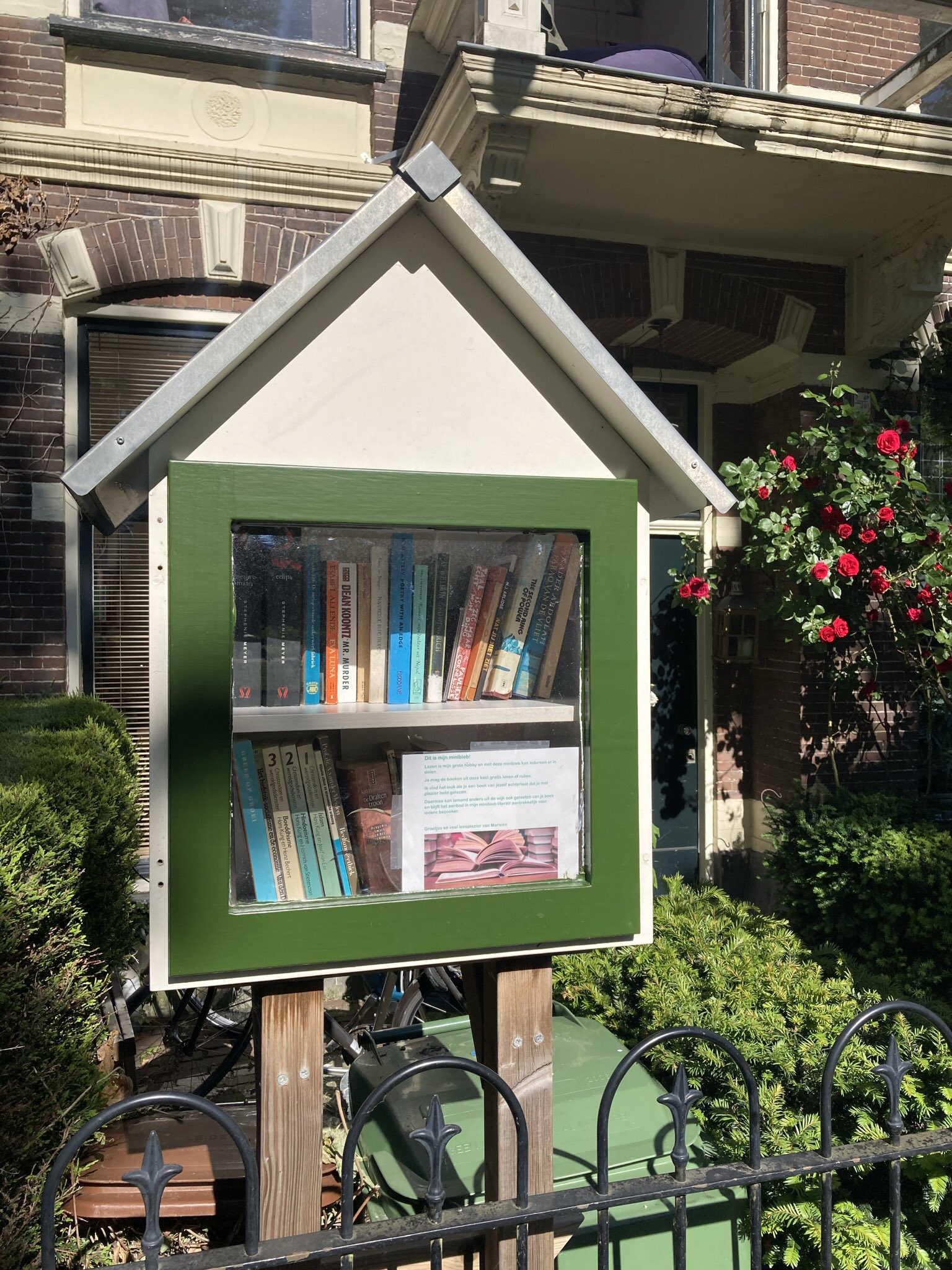 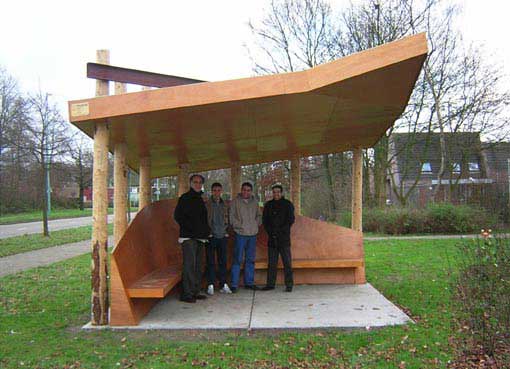 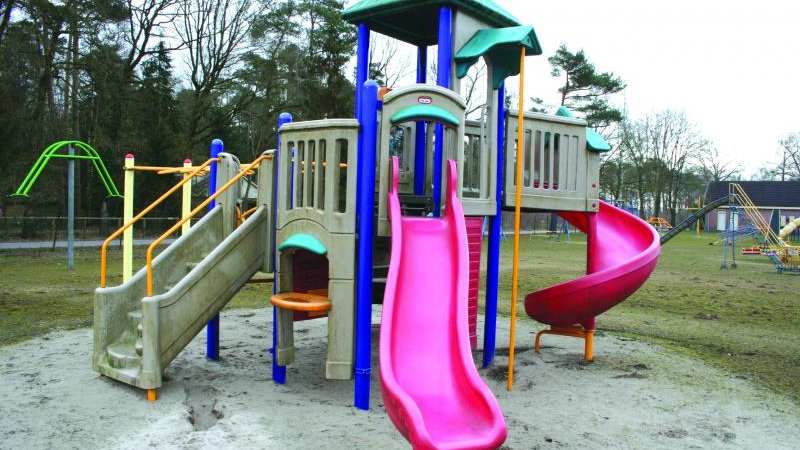 Vrijetijdsbesteding op wijkniveau
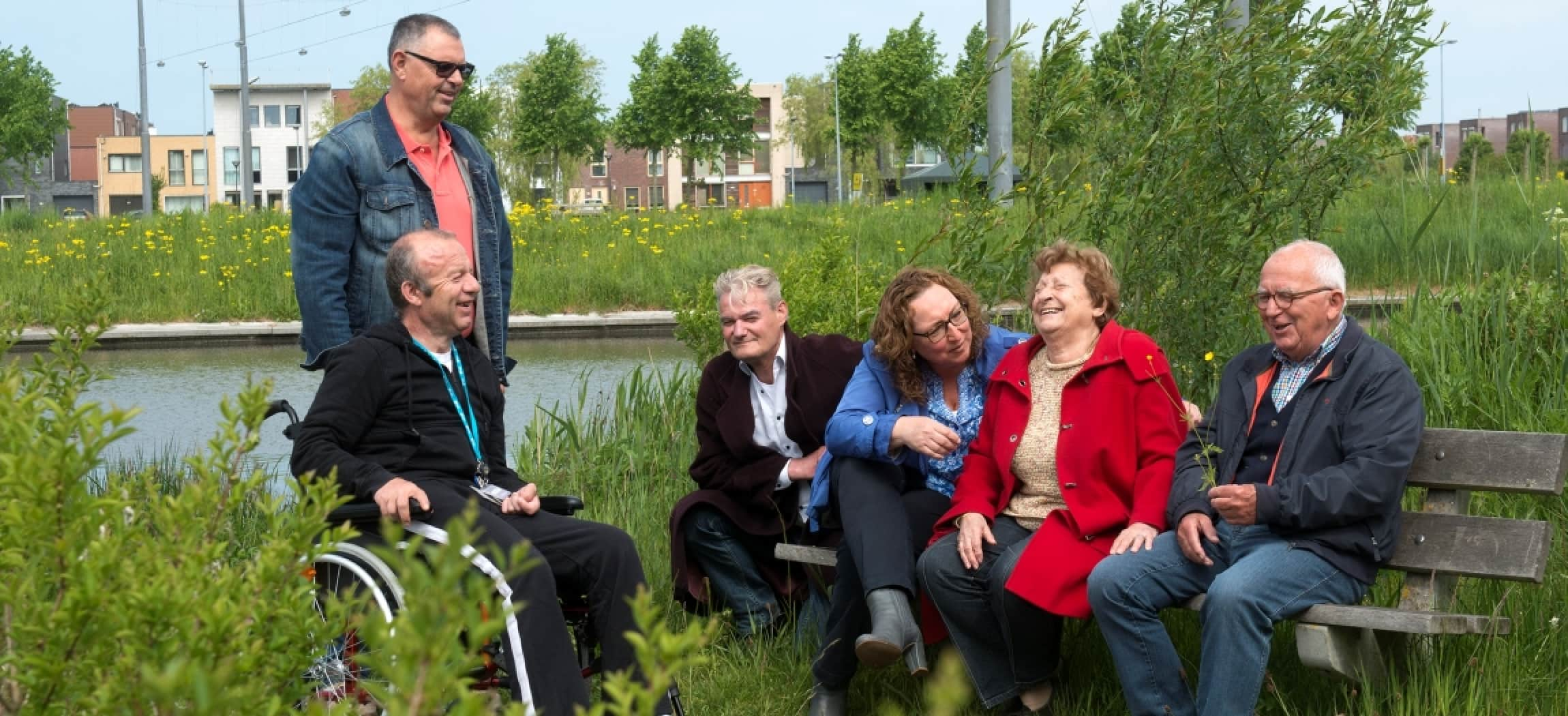 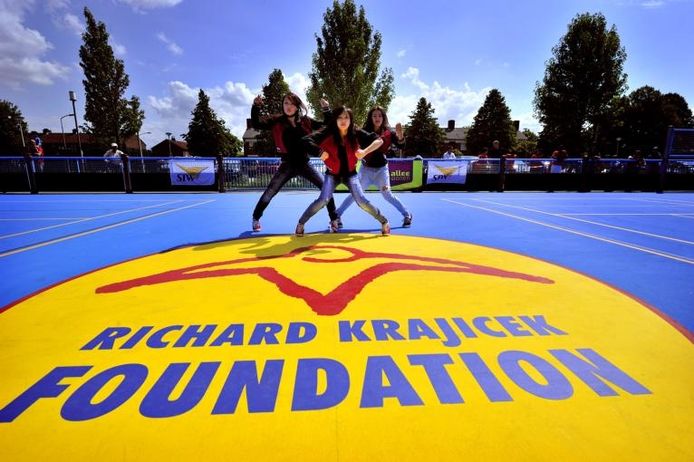 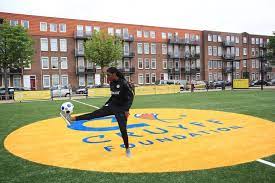 FIELDRESEARCH
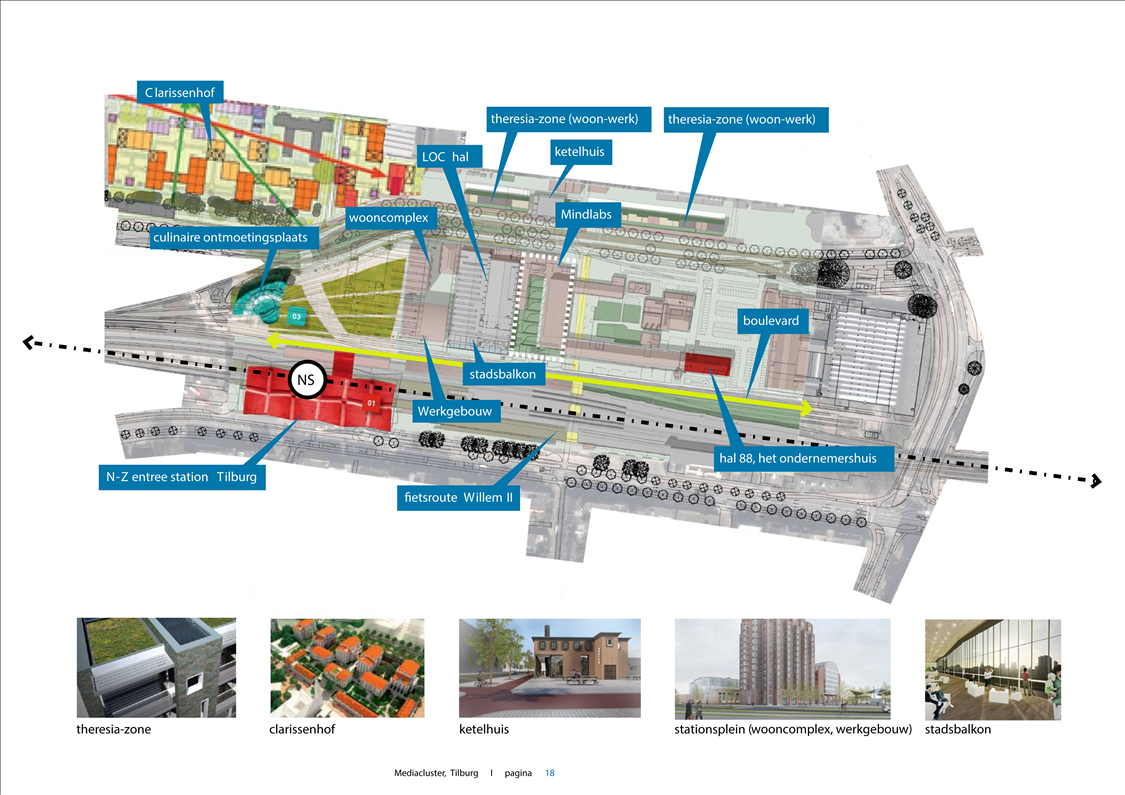 Fieldresearch
Ga met je IBS groepje bij elkaar zitten.
Lees de opdracht goed door
Heb je vragen? Laat het me weten!
We gaan op pad! Zorg dat je antwoorden uitgebreid genoeg zijn!